1
Үч  бурчтуктун 
 ички бурчтарынын суммасы
В
2
1
А
3
С
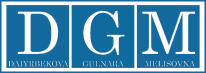 2
Акыл  таймаш
аНЫКТАМА
10
20
30
Негизги 
сызыктары
10
20
30
Жактарына карата 
түрлөрү
10
20
30
Бурчтарына  карата
түрлөрү
10
20
30
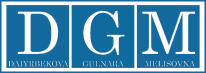 D
ABC
3
10
аНЫКТАМА
Үч бурчтукка  аныктама бергиле.
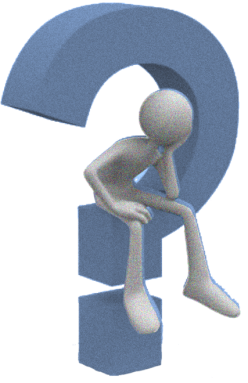 Aныктама:
Бир  түз сызыкта жатпаган үч чекиттен жана
аларды эки –экиден  
    туташтыруучу үч кесиндиден
түзүлгөн фигура үч бурчтук  деп аталат.
B
A
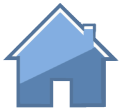 C
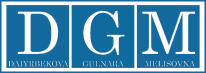 4
20
аНЫКТАМА
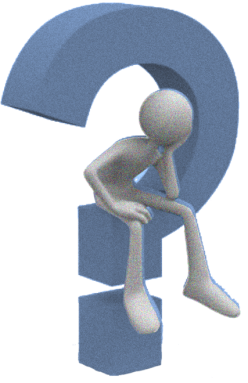 Үч  бурчтуктун кандай элементтерин  билесиңер
DABC
А, В жана С чекиттери– үч бурчтуктун  чокулары
В
Негизги элементтери:
АВ, ВС жана АС кесиндилери  –
үч бурчтуктун жактары
с
а
АС=𝑏
ВС=а,
АВ=с,
А
𝑏
С
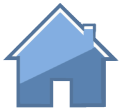 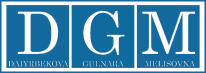 5
30
аНЫКТАМА
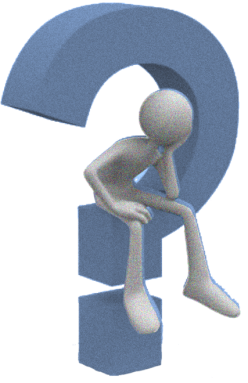 Үч бурчтуктун периметри деп эмнени айтабыз
В
ВС = а,
АС = 𝑏
АВ = с,
с
Р=АВ+ВС+АС
а
Р=а+𝑏+с
А
С
𝑏
Үч бурчтуктун жактарынын суммасы
анын периметри деп аталат.
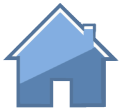 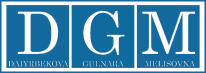 6
10
Негизги  сызыктары
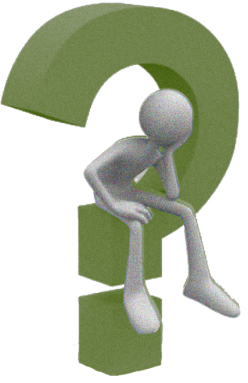 Үч бурчтуктун биссектрисасы кандай аныкталат
А
la
a
В
С
D
Үч  бурчтуктун   чокусунан чыгып бурчту тең экиге бөлүүчү  жана  карама-каршы  жагын  туташтыруучу кесинди үч бурчтуктун  биссектрисасы  деп   аталат.
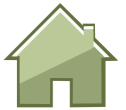 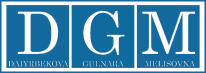 7
20
Негизги  сызыктары
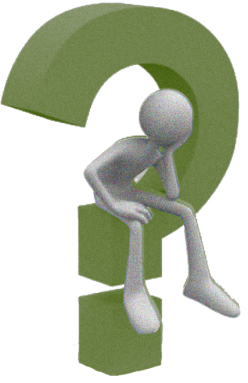 Үч бурчтуктун медианасы  кандай аныкталат
А
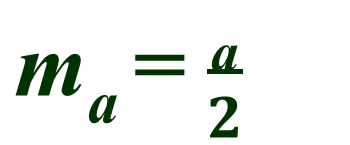 ma
В
a
С
Ν
Үч  бурчтуктун  чокусун  каршысында  жаткан жактын  ортосу  менен  туташтыруучу кесинди анын  медианасы  деп аталат.
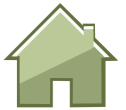 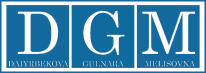 8
30
Негизги  сызыктары
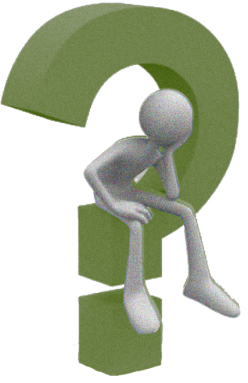 Үч бурчтуктун  бийиктиги  кандай аныкталат
А
ha
a
В
С
Ε
Үч  бурчтуктун  чокусунан  анын  каршысында жаткан жагына перпендикулярдуу түшүрүлгөн кесинди үч  бурчтуктун  бийиктиги деп аталат.
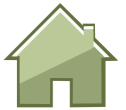 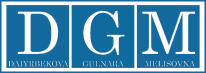 9
10
Жактарына карата  түрлөрү
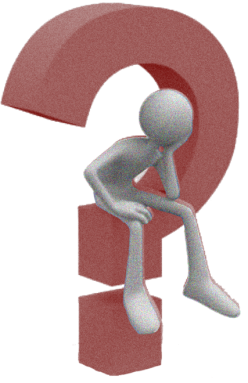 Тең  жактуу  үч бурчтук  деп эмнени айтабыз
А
В
С
Эгерде  үч  бурчтуктун  баардык  жактары 
бири-бирине барабар болсо, анда ал үч бурчтук  тең жактуу  үч бурчтук деп аталат.
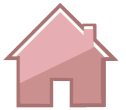 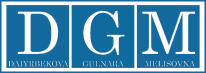 10
20
Жактарына  карата  түрлөрү
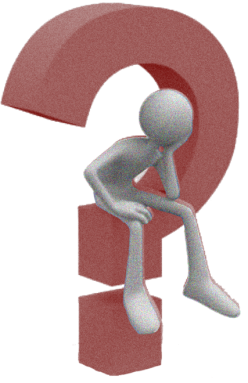 Тең  капталдуу  үч  бурчтук деп  эмнени  айтабыз
А
каптал жагы
каптал жагы
С
В
негизи
Эгерде үч бурчтуктун  эки жагы  барабар болсо, анда ал тең  капталдуу  үч бурчтук деп аталат.
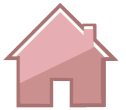 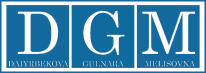 11
30
Жактарына  карата  түрлөрү
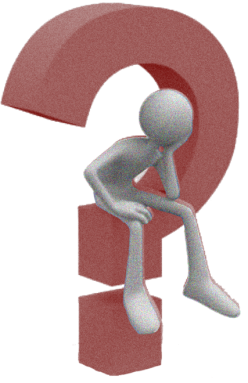 Түрдүү  жактуу  үч бурчтук  деп  эмнени  айтабыз
А
С
В
Эгерде  үч бурчтуктун   бардык  жактары
бири-бирине барабар болушпаса, анда ал 
түрдүү жактуу   үч бурчтук деп аталат.
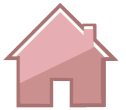 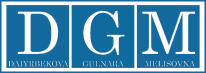 12
10
Бурчтарына  карата түрлөрү
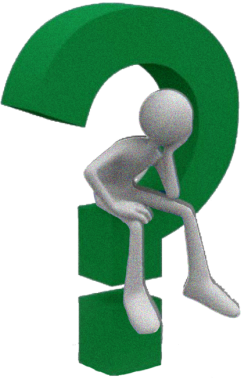 Тар бурчтуу  үч  бурчтук  деп  эмнени  айтабыз
А
С
В
Эгерде үч бурчтуктун баардык  бурчтары тар болушса, анда ал  тар  бурчтуу  үч бурчтук деп аталат.
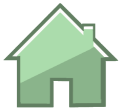 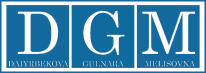 13
20
Бурчтарына  карата түрлөрү
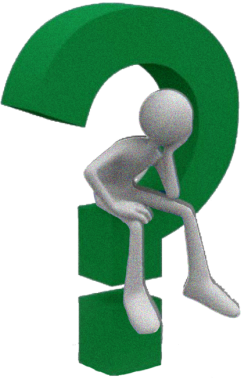 Тик бурчтуу үч бурчтук деп  эмнени айтабыз
А
гипотенуза
катет
С
В
катет
Эгерде үч бурчтуктун бир   бурчу  тик болсо, анда  ал  тик бурчтуу  үч бурчтук деп аталат.
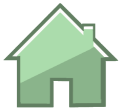 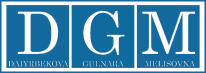 14
30
Бурчтарына  карата түрлөрү
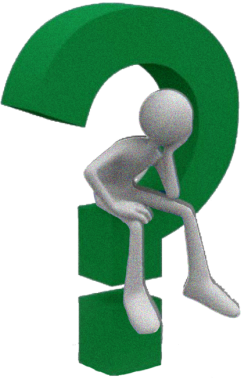 Кең  бурчтуу үч бурчтук деп эмнени  айтабыз
А
С
В
Эгерде үч бурчтуктун бир  бурчу  кең  болсо, анда  ал  кең бурчтуу  үч бурчтук деп аталат.
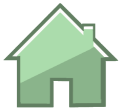 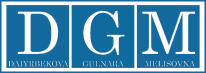 100
100
100
80
80
80
110
110
110
70
70
70
120
120
120
90
90
90
60
60
60
130
130
130
100
100
100
80
80
80
50
50
50
110
110
110
70
70
70
140
140
140
60
60
60
120
120
120
40
40
40
50
50
50
130
130
130
150
150
150
40
40
40
30
30
30
140
140
140
30
30
30
160
160
160
150
150
150
20
20
20
160
160
160
20
20
20
170
170
170
10
10
10
170
170
170
10
10
10
0
0
0
180
180
180
180
180
180
0
0
0
15
Үч бурчтуктун бурчтарын транспортирдин жардамы менен ченеп суммасын тапкыла?
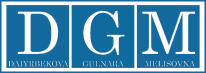 16
Үч бурчтуктун бурчтарын кесип алып, бурчтун 
Чокуларын бир чекитке дал келгидей бир түз 
сызыкка жайгаштыралы.
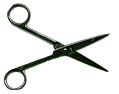 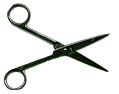 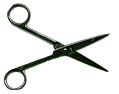 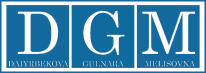 17
Үч бурчтуктун бурчтарын   чокуларын  чекитке дал
 келгидей   бир жакка бурчтарын  бүктөйбүз.
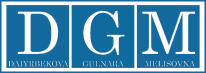 18
Теорема:
В
2
1
А
С
3
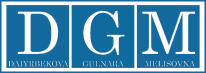 1
19
Үч бурчтуктун  бурчтары төмөнкүдөй болушу мүмкүнбү?
1)
2)
60°
70°
50°
110°
35°
3)
4)
65°
60°
90°
45°
25°
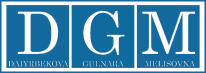 20
2
А
Чыгаруу:
?
В
С
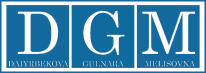 21
3
Чыгаруу:
В
?
А
С
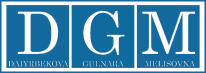 22
Тең   капталдуу үч бурчтук
К
Тең жактуу үч бурчтук
AK=EK
D
A=E
F
В
А
Е
BD=DF=BF
B=D=F=60
P
Түрдүү   жактуу үч бурчтук
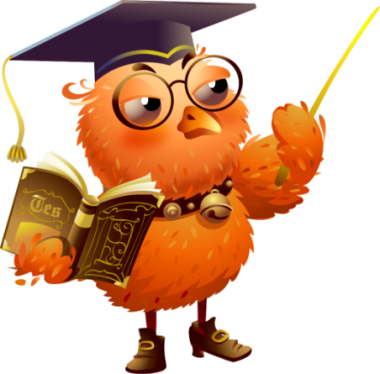 N
M
B≠D≠F
NP≠PM≠NM
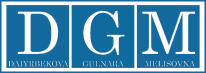 23
Үч бурчтуктун    ички бурчуна жанаша жаткан 
бурч үч бурчтуктун  тышкы бурчу деп аталат.
5
В
2
6
1
3
4
D
С
А
Натыйжа:
Үч бурчтуктун  тышкы бурчу  аны  менен жанаша 
жатпаган ички эки бурчтун суммасына барабар.
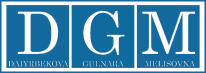 24
3
Чыгаруу:
В
2
4
3
1
А
С
D
Жообу:
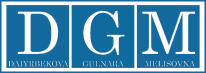 25
4
Үч бурчтуктун  бурчтары 3:4:5 катышындай 
       болсо, үч  бурчтуктун бурчтарын тапкыла.
3:4:5
5х+4х+3х=180
А
5х
12х =180
4х
3х
х =15
В
С
3х=315 =45
5х=515 =75
4х=415 =60
45, 60, 75
Жообу:
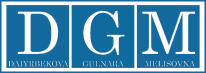 1
26
Үч бурчтуктун белгисиз бурчун тапкыла.
х
4)
110°
40°
2
60°
2)
80°
х
3)
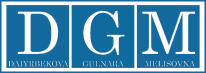 27
3
х
2)
3)
60°
4
х
2)
40°
40°
3)
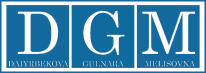 28
Үч бурчтуктун ички эки бурчу  тик болшушу мүмкүнбү
?
.    .    .
Азамат!
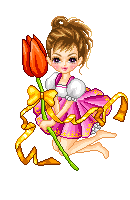 Болушу мүмкүн
Болушу мүмкүн эмес
Ойлонуп көр!
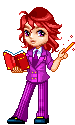 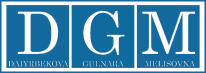 29
Үч бурчтуктун  ички эки бурчу  кең болшушу мүмкүнбү
?
Азамат!
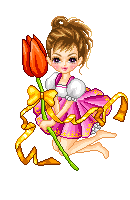 Болушу мүмкүн
Ойлонуп көр!
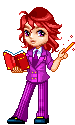 Болушу мүмкүн эмес
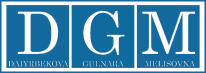 30
Үч бурчтуктун  ички  бурчтарынын  суммасы  канчага барабар
?
Азаматсын!
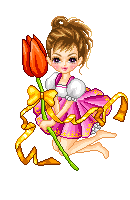 Ойлонуп көр!
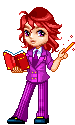 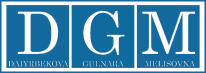